Informationsmøde  Samarbejdsmodelvedr. levering af sundhedsydelser27. juni 2025
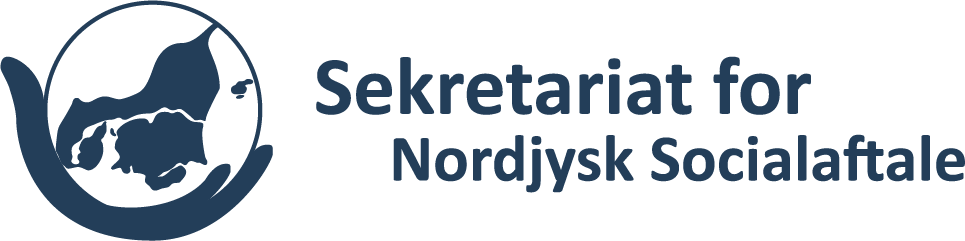 Sundhedsydelser på botilbud

En samarbejdsmodel
Velkommen til webinaret!
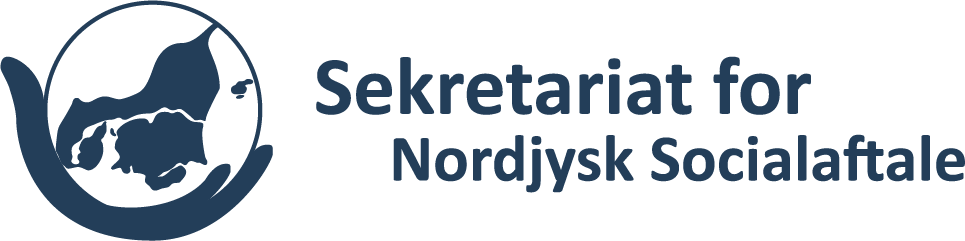 Program
Baggrund for- og formål med samarbejdsmodellen v. Henrik Aarup Kristensen, Direktør Brønderslev Kommune
Samarbejdsmodellen og aftalebilag v. repræsentanter fra tværgående arbejdsgruppe
Ramme for den lokale implementering v. repræsentanter fra tværgående arbejdsgruppe
Tidsplan og næste skridt v. repræsentanter fra tværgående arbejdsgruppe
Afrunding og spørgsmål
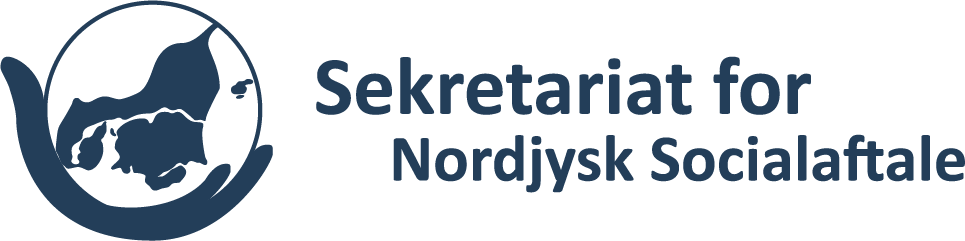 Baggrund og formål
Sundhed for borgere på sociale døgntilbud. 

Indsatserne efter Sundhedsloven kan leveres af forskellige aktører, både indenfor og udenfor døgntilbuddet. 

Borgerne skal sikres, at de altid modtager den rette indsats.

Den Administrative Styregruppe har bestilt en overordnet ramme for samarbejde herom
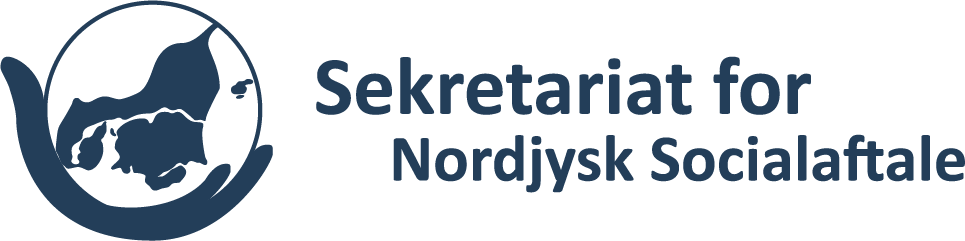 Arbejdsgruppe og godkendelse
Tværsektoriel arbejdsgruppe, bestående af repræsentanter fra de nordjyske kommuner og Region Nordjylland, har udfærdiget en samarbejdsmodel og aftalebilag

Arbejdsgruppen har haft deltagelse fra: 
Frederikshavn Kommune
Hjørring Kommune
Brønderslev Kommune
Thisted Kommune
Vesthimmerland Kommune
Aalborg Kommune
Mariagerfjord Kommune
Aalborg Kommune
Region Nordjylland

Samarbejdsmodellen og aftalebilag er godkendt i Den Administrative Styregruppe d. 27. november 2024
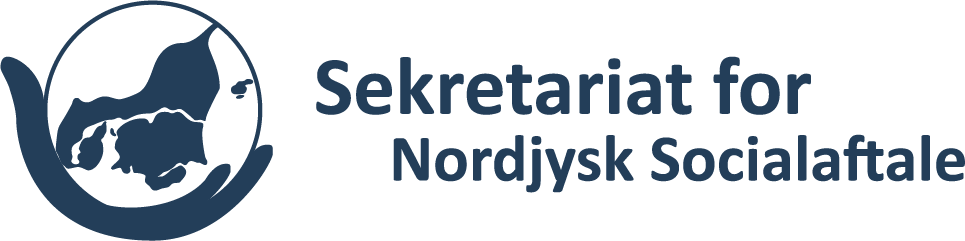 Samarbejds-modellen
Generisk model for Nordjylland

Tydeliggøre ansvarsfordelingen

Fokus på den gensidige forventningsafstemning og kommunikation imellem

Omfatter den kommunale sygepleje og kommunale-, regionale samt private botilbud, og botilbudslignende enheder

En lokal samarbejdsaftale
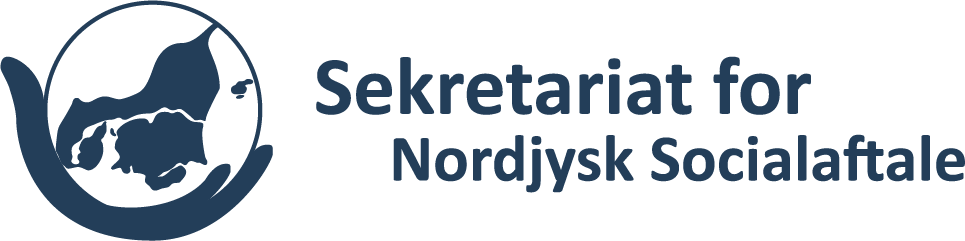 Aftalebilag
Lokal aftale mellem kommunen og botilbud

Fælles og mere præcis forståelse/afklaring af, hvilke indsatser, som påhviler de enkelte aktører

Øvrige aftaler mellem kommunen og døgntilbuddet

Opgaver/ansvar

Journalisering

Dokumentation
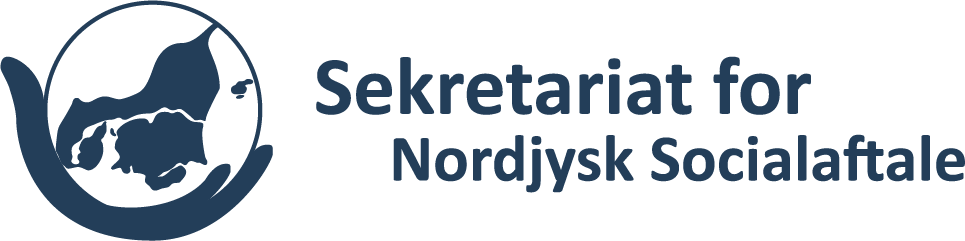 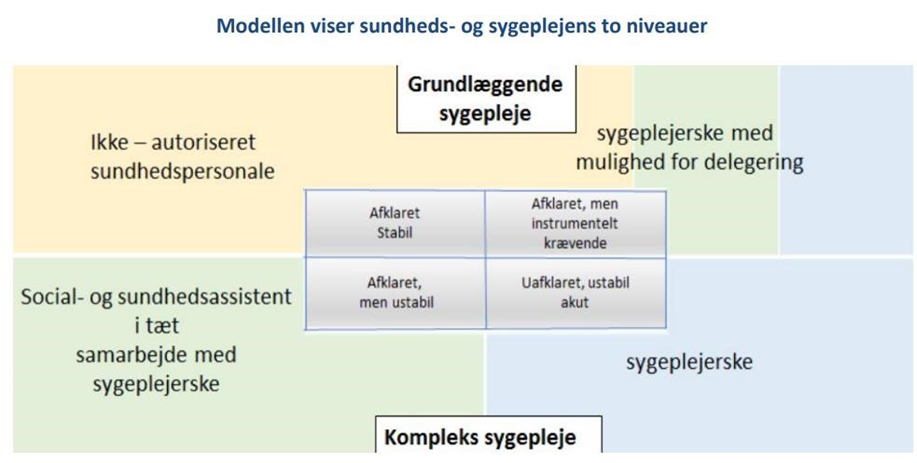 Opgaver og ansvar
Et samarbejde om det bedst mulige tilbud for borger
Kompetencer kontra kontinuitet og tryghed
Indsatser, der ligger i tråd med daglig pleje
Specialiseret sygepleje
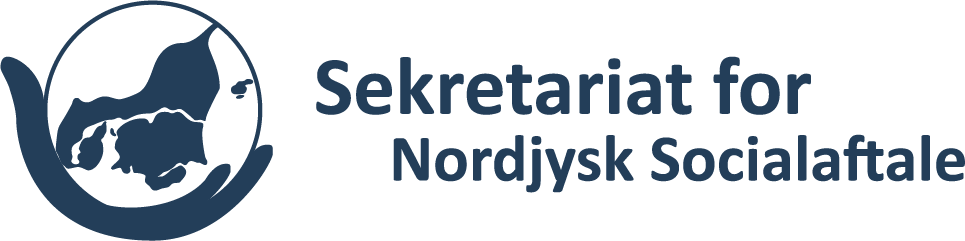 Journalisering og dokumentation
Vigtig med fælles forståelse af, hvad der aftalt

Det aftalte skal journaliseres

MedCom beskeder gør det muligt at sende oplysninger til hinanden

OBS på fælles journalisering
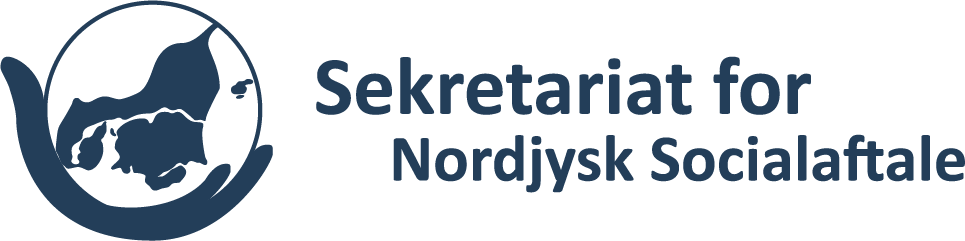 Lokal implementering
Region Nordjylland har initiativret ift. regionale tilbud

Kommunale tilbud rækker ud ved manglende aftaler

Årlig ajourføring af lokal aftale
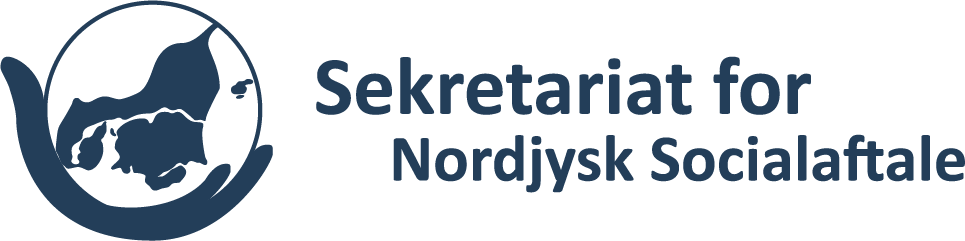 Vigtigt ift. implementering
Kommunen udpeger en eller flere lokal tovholdere

Ressourceallokering til opgaven

Klarlægning af opgaver, ansvar og roller lokalt

Klarlægning af snitflader og samarbejdsrelationer, og øvrige interessenter

Udpegning af lokale mål og delmål

Fastsættelse af lokal tids- og procesplan
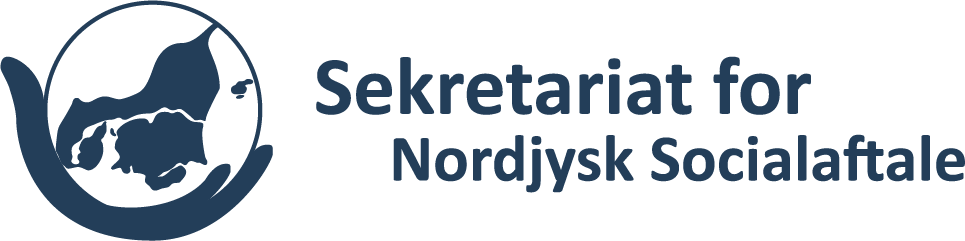 Tidsplan og næste skridt
Implementering af samarbejdsmodellen forventes iværksat ift. de offentlige tilbud i løbet af 2025 og 2026.

Informationsmøde for private driftsherre og tilbud finder sted til oktober/november måned 2025

Implementering af samarbejdsmodellen forventes iværksat ift. de private tilbud i løbet af 2026. 

Evaluering af samarbejdsmodellen og anvendelsen heraf foretages, når modellen har været i anvendelse ca. et år (dvs. formentligt i 2027)
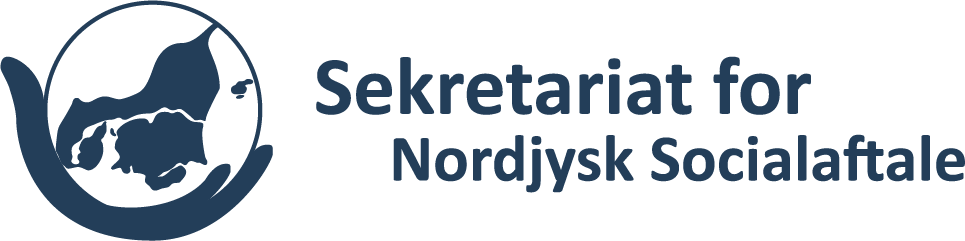 Spørgsmål og afrunding
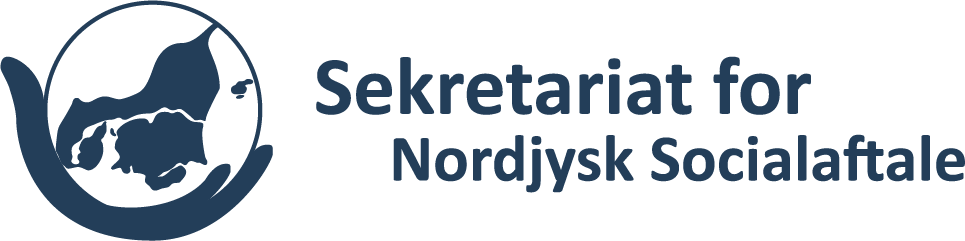